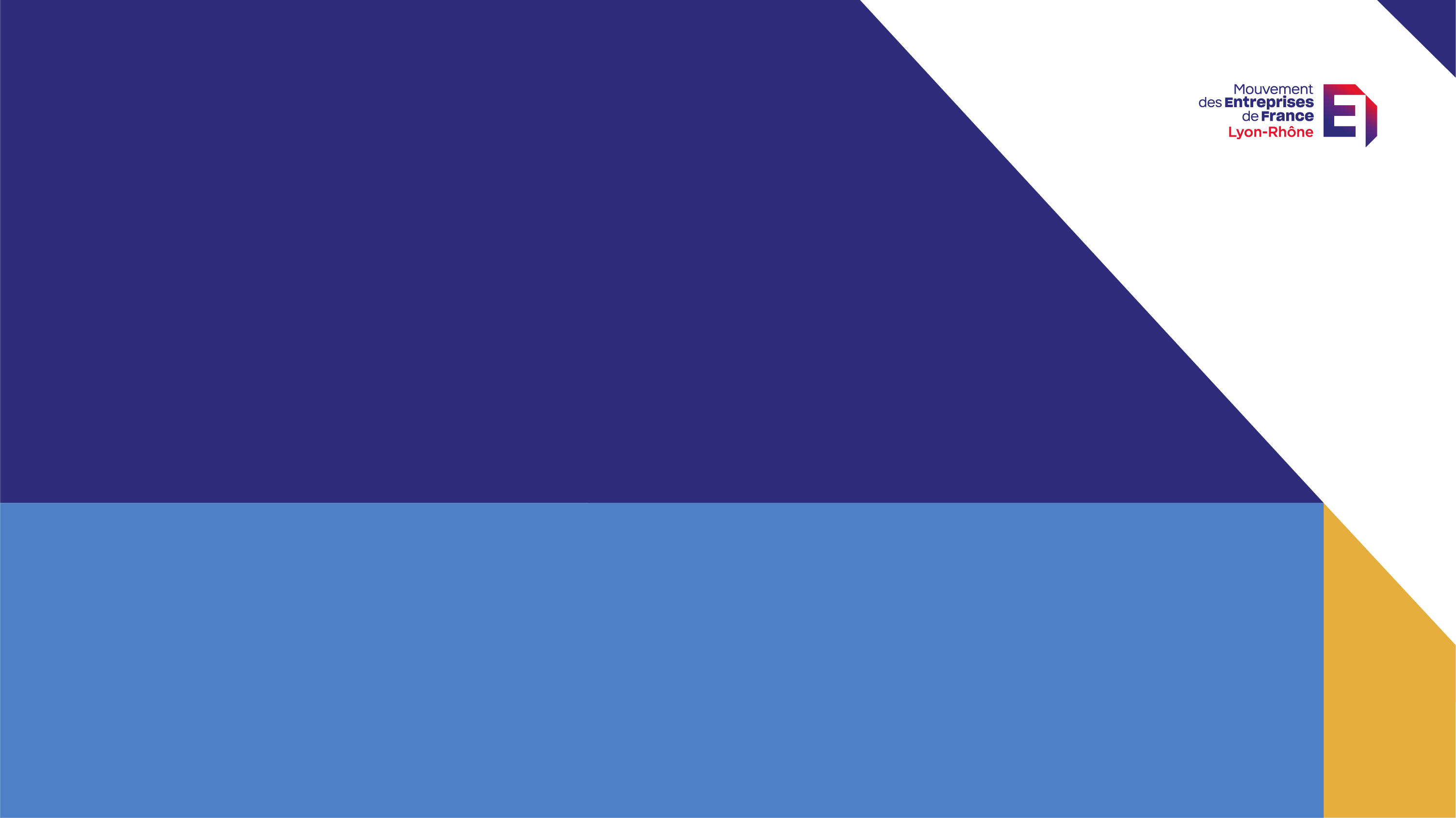 DE LA PRODUCTION A LA DISTRIBUTION :LES OUTILS JURIDIQUES
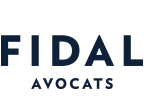 04 mai 2023
Les outils juridiques - aspects concrets
La succession de crises
COVID 19 et ses conséquences
La guerre en Ukraine


Et en arrière plan :
La crise environnementale, sociétale, morale…


La crise est aussi créatrice de valeur


Qualification juridique de la crise et ses conséquences
Force majeure
Imprévision
Exception d’inexécution
Mon entreprise à l’épreuve de la crise -
2
Avec des conséquences sur tous les aspects juridiques de l’entreprise
Pendant la crise 
Gestion des délais de paiement et de la pénurie
Trouver des solutions avec ses partenaires en évitant les contentieux 
Protection du dirigeant et de l’entreprise
Droit social : mobilité, télétravail…

Que s’est-il passé en 2021, 2022, 2023 ?
Contrat d’achat à l’international
Renégocier les contrats fournisseurs… Gestion de la rupture
Conclure de nouveaux partenariats

Biens de première nécessité, énergie : sécuriser les coopérations exceptionnelles
Prise de participation chez les fournisseurs stratégiques

Préparation de l’avenir

De manière générale, adaptation de la chaîne de valeur.
Mon entreprise à l’épreuve de la crise -
3
Les outils juridiques de l’achat : la nécessaire refonte
Conditions générales d’achat
Conditions logistiques
Contrat : Clause essentielles
Prix et sa variation
Disponibilité du produit
Pénalités
Renégociation
Fin de la relation


Engager les litiges nécessaires
Solder les comptes de la crise avec les partenaires commerciaux :
	- rupture abusive
	- action en responsabilité
	- exécution du paiement et des factures
Mon entreprise à l’épreuve de la crise
4
Sécuriser les achats et la supply chain
Relocalisation - Choix de fournisseurs aptes à s’engager en termes de volumes et de prix
Gérer les  ruptures 
Auditer les clauses de durée et de renouvellement des contrats
Déterminer la préavis raisonnable au vu du droit applicable
Attention : lois de police dans l’ordre international ?
Notification de la rupture
Exécution du préavis (à conditions inchangées ?)

Négocier les contrats
Eviter les cas de force majeure et d’imprévision en caractérisant le contexte de la négociation du contrat
Exclure l’imprévision
Veiller à la symétrie des indexations et des renégociations

Quand c’est possible …
Mon entreprise à l’épreuve de la crise -
5
Sécuriser les prix et les marges à la vente
Nécessité de pouvoir répercuter les conditions d’achat à l’aval
Veiller à sécuriser les offres
Quantité, durée de validité
Caractère évolutif du prix
Clause d’indexation – price escalation clause
Clause de rupture

Négocier les contrats de fourniture/distribution
Indexation 
Renégociation / adaptation 
Hardship / imprévision
Durée
Clause de sortie anticipée
Veiller à la symétrie des indexations et des renégociations

A défaut 
Exécution du contrat de bonne foi 
Prix abusivement bas
Avantage dépourvu de contrepartie
Mon entreprise à l’épreuve de la crise -
6
MERCI
Mon entreprise à l’épreuve de la crise -
7